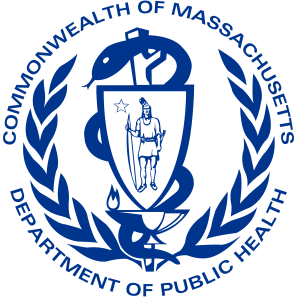 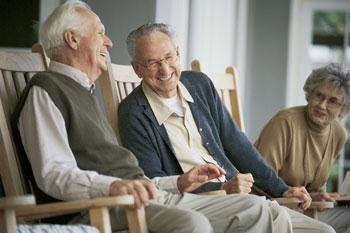 The Supportive Planning and Operations Team (SPOT) Initiative 

Learning Session #1

April 24, 2018 – Springfield, MA
April 25, 2018 – Woburn, MA
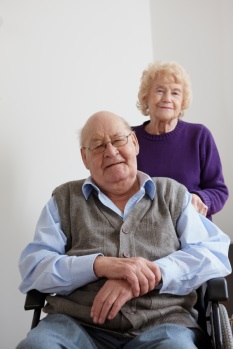 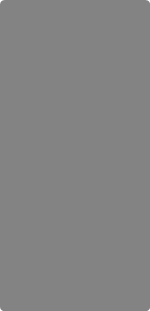 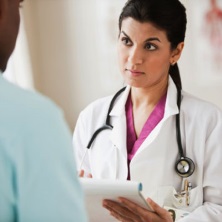 Disclaimer: Participation in this educational offering is not mandatory for regulatory compliance nor do actions or tools and resources discussed in it ensure regulatory compliance.
Welcome and Introductions
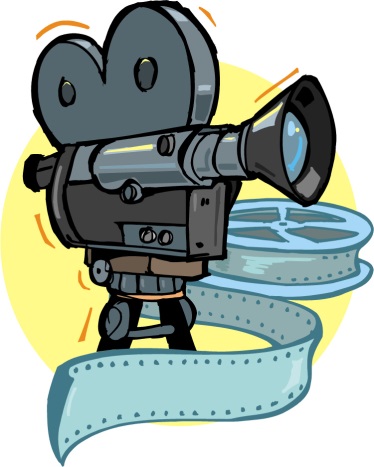 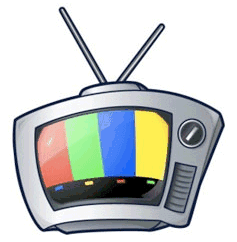 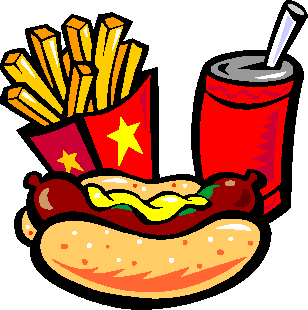 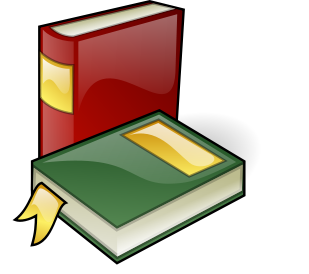 What are your top three?
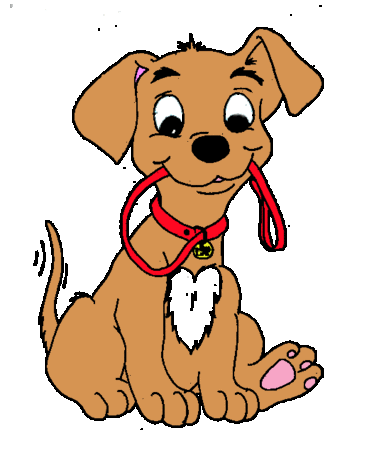 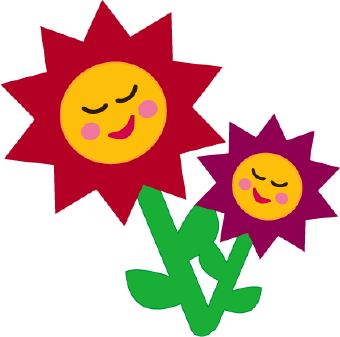 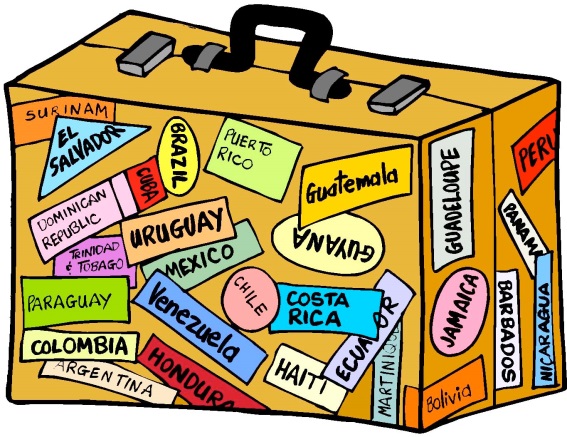 Welcome and Introductions
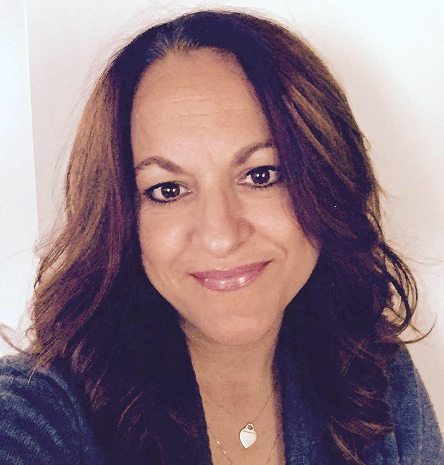 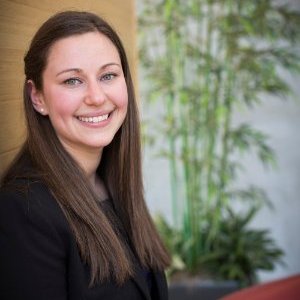 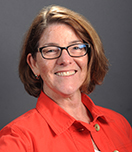 Gabby Katz, MPP
Teresa M. Mota, BSN, RN
Terry Moore, MPH, BSN
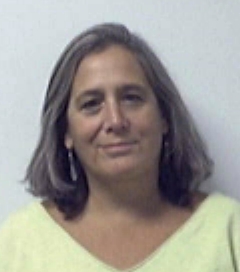 Rosanna Bertrand, PhD
Jen Pettis, MS, RN, WCC
Today’s Objectives
Upon completion of today’s program, participants will be able to:
Recall key components of the process for identifying and correcting quality deficiencies that a Quality Assurance and Performance Improvement (QAPI) plan must describe.
Describe how QAPI and Quality Assessment and Assurance (QAA) support quality of life, quality of care, and resident safety.
Identify the required members of the QAA Committee.
Today’s Objectives (cont.)
Utilize the SPOT process to guide a team through the development of a performance improvement project (PIP). 
Evaluate quality issues using root cause analysis. 
Recognize opportunities to improve communication and teamwork in nursing homes.
Recommend strategies to sustain gains made through QAPI, including in the event of staff turnover.
“Wow!” and “How about…?”
“Wow!”: Something you learned that was important to you.
“How about…?”: A question or other idea you might have.
A Run-On Story about Living in a Nursing Home
What would it be like to live a nursing home? 
Work with others at your table to write a “Run-On Story” about living in the nursing home. 
Consider addressing:
What frustrations do residents have?
What challenges do they face? 
Who solves those challenges?
Let’s Chat: Creating Excellence
If you lived in a nursing home, what would conditions would make you say, “This place is excellent!”
What would your current nursing home need to change for you to give it an excellent rating?
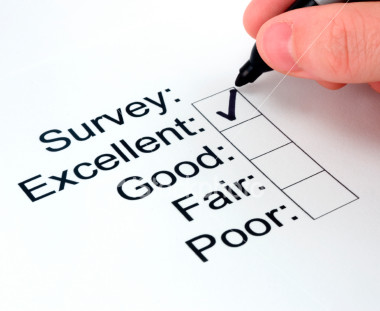 QAPI
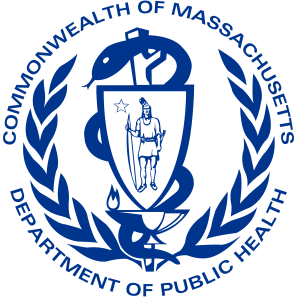 Overview of QAPI and QAA Requirements
New or Substantially Revised Requirements
Comprehensive Person-Centered Care Planning (§483.21)
Nursing Services (§483.35)
Behavioral Health Services (§483.40)
Pharmacy Services (§483.45)
Laboratory, Radiology, and Other Diagnostic Services (§483.50)
Quality Assurance and Performance Improvement (§483.75)
Infection Control (§483.80)
Compliance and Ethics Program (§483.85)
Physical Environment (§483.90)
Training Requirements (§483.95)
Three Implementation Phases
F865 QAPI Program
Each facility must develop, implement, and maintain an effective, comprehensive, data-driven QAPI program that focuses on indicators of the outcomes of care and quality of life. 
The facility must document and demonstrate evidence of its ongoing QAPI program. This may include but is not limited to:
Systems and reports demonstrating systematic identification, reporting, investigation, analysis, and prevention of adverse events; and 
Documentation demonstrating the development, implementation, and evaluation of corrective actions or performance improvement activities.
F865 QAPI Program (cont.)
Initial QAPI plan was to be made available to the State Survey Agency (SA) by November 28, 2017.
QAPI Plan must be presented to the SA at each annual recertification survey and upon request during any other survey, and to CMS upon request.
F865 QAPI Program (cont.)
A facility must design its QAPI program to be ongoing, comprehensive, and to address a full range of care and services provided by the facility. It must:
Address all systems of care and management practices,
Include clinical care, quality of life, and resident choice,
Utilize the best available evidence to define and measure indicators of quality and facility goals,
Reflect the complexities, unique care, and services that the facility provides.
F865 QAPI Program (cont.)
Governance and leadership. The governing body and/or executive leadership is responsible and accountable for ensuring that:
An ongoing QAPI program is defined, implemented, and maintained and addresses identified priorities,
The QAPI program is sustained during transitions in leadership and staffing,
The QAPI program is adequately resourced,
The QAPI program identifies and prioritizes problems and opportunities,  
Corrective actions address gaps in systems, and are evaluated for effectiveness, and
Clear expectations are set around safety, quality, rights, choice, and respect.
F866 Program Feedback, Data Systems and Monitoring
A facility must establish and implement written policies and procedures for feedback, data collection systems, and monitoring, including adverse event monitoring. The policies and procedures must include, at a minimum:
Maintenance of effective systems to obtain and use feedback and input from direct care staff, other staff, residents, and resident representatives,
F866 Program Feedback, Data Systems and Monitoring (cont.)
Facility maintenance of effective systems to identify, collect and use data and information from all departments,
Facility development, monitoring, and evaluation of performance indicators, 
Facility adverse event monitoring, including the methods by which the facility will systematically identify, report, track, investigate, analyze and use data and information related to adverse events.
F867 Program Systematic Analysis and Systemic Action
The facility must take actions aimed at performance improvement and track performance to ensure that improvements are realized and sustained.
The facility will develop and implement policies addressing how they will:
Use a systematic approach to determine underlying causes of problems impacting larger systems,
Develop corrective actions that will be designed to effect change at the systems level to prevent quality of care, quality of life, or safety problems, and
Monitor the effectiveness of its performance improvement activities to ensure that improvements are sustained.
F867 Program Activities
The facility must set priorities for its performance improvement activities that focus on high-risk, high-volume, or problem-prone areas; consider the incidence, prevalence, and severity of problems in those areas; and affect health outcomes, resident safety, resident autonomy, resident choice, and quality of care.
Performance improvement activities must track medical errors and adverse resident events, analyze their causes, and implement preventive actions and mechanisms that include feedback and learning throughout the facility.
F867 Program Activities (cont.)
As part of their performance improvement activities, the facility must conduct distinct performance improvement projects. 
The number and frequency of improvement projects conducted by the facility must reflect the scope and complexity of the facility's services and available resources, as reflected in the facility assessment.
Improvement projects must include at least annually a project that focuses on high risk or problem-prone areas identified through the data collection and analysis.
F868 QAA
The QAA committee reports to the facility's governing body, or designated person(s) functioning as a governing body regarding its activities, including implementation of the QAPI program.
The committee must:
Develop and implement appropriate plans of action to correct identified quality deficiencies;
Regularly review and analyze data and act on available data to make improvements.
F868 QAA (cont.)
A facility must maintain a QAA committee consisting at a minimum of:
The director of nursing services,
The Medical Director or his/her designee,
At least three other members of the facility's staff, at least one of who must be the administrator, owner, a board member or other individual in a leadership role, and
The infection preventionist.
F868 QAA (cont.)
The QAA committee reports to the facility's governing body, or designated person(s) functioning as a governing body regarding its activities, including implementation of the QAPI program.
The committee must meet at least quarterly and as needed to coordinate and evaluate activities under the QAPI program.
QAPI and QAA Crossword
F838 Facility Assessment
Each facility must conduct and document a facility-wide assessment to determine what resources are necessary to care for its residents competently during both day-to-day operations and emergencies.
The Centers for Medicare & Medicaid Services (CMS) allows facilities the flexibility to decide the best manner in which to conduct that assessment as long as it addresses or includes all required factors or items. 
Completion of the facility assessment is integral to the performance improvement activities under the QAPI program.
F838 Facility Assessment (cont.)
The facility must review and update that assessment, as necessary, and at least annually. 
The facility must also review and update this assessment whenever there is, or the facility plans for, any change that would require a substantial modification to any part of this assessment.
F838 Facility Assessment (cont.)
Facility assessment must address or include the facility’s resident population, including, but not limited to:
Both the number of residents and the facility’s resident capacity,
The care required by the resident population,
The staff competencies that are necessary to provide the level and types of care needed,
The physical environment, equipment, services, and other physical plant considerations;
Any ethnic, cultural, or religious factors that may potentially affect the care provided by the facility, including, but not limited to, activities and food and nutrition services.
F838 Facility Assessment (cont.)
Facility assessment must address or include the facility’s resources, including but not limited to:
All buildings and/or other physical structures and vehicles,
Equipment,
Services provided, 
All personnel, their education and/or training and any competencies related to resident care,
Contracts and other agreements, and 
Health information technology resources. 

Facility assessment must address or include facility-based and community-based risk assessment, utilizing an all-hazards approach.
F838 Facility Assessment (cont.)
Find more information regarding the facility assessment, including an assessment tool, at the following link: 
https://www.cms.gov/Outreach-and-Education/Outreach/NPC/National-Provider-Calls-and-Events-Items/2017-09-07-Dementia-Care-in-Nursing-Homes-Call.html
Let’s Chat: Facility Assessment
Were you involved in conducting your facility assessment?
Did anything surprise you?
Many Additional Requirements Address the QAPI/QAA Program!
F600 Abuse, neglect, and exploitation 
Added requirement to report and investigate all allegations of abusive conduct.
This investigative process must be coordinated with the QAPI program.
F689 Accidents
The interpretive guidance (IG) notes that various sources provide information about hazards and risks in the resident environment including QAA activities.
Many Additional Requirements Address the QAPI/QAA Program!
F801 A qualified dietitian or other clinically qualified nutrition professional
While the functions of the qualified dietitian or other clinically qualified nutrition professional may be defined by facility management, at a minimum they should include, but are not limited to, participation in the quality assurance and performance improvement (QAPI), as described in §483.75, when food and nutrition services are involved (among other requirements).
Many Additional Requirements Address the QAPI/QAA Program!
F880 Infection control
A new requirement has been added to develop an Infection Prevention and Control Program (IPCP) that includes an Antibiotic Stewardship Program and designate at least one Infection Preventionist.
For concerns related to the QAA committee’s responsibility to identify or correct quality deficiencies, which may include systemic infection control concerns, refer to F867, QAA Activities.
Many Additional Requirements Address the QAPI/QAA Program!
F882 Infection Preventionist (IP) 
IP participation on Quality Assessment and Assurance committee. The individual designated as the IP, or at least one of the individuals if there is more than one IP, must be a member of the facility’s QAA committee and report to the committee on the IPCP on a regular basis.
QAA/QAPI as a Potential Tag for Additional Investigation – Examples
F686, Pressure ulcers
F688, Mobility
F690, Incontinence
F757, Unnecessary drugs
F838, Facility assessment
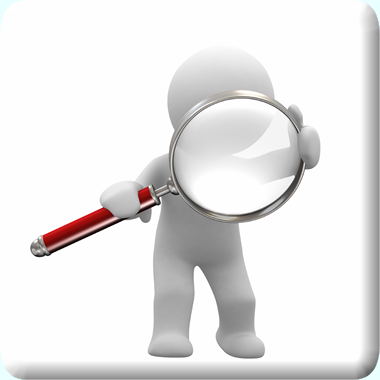 Survey Resources
Reform of Requirements for Long-Term Care Facilities Final Rule: https://www.federalregister.gov/documents/2016/10/04/2016-23505/medicare-and-Medicaid-programs-reform-of-requirements-for-long-term-care-facilities  
Centers for Medicare & Medicaid Services Nursing Home Survey Resource Page: https://www.cms.gov/Medicare/Provider-Enrollment-and-Certification/GuidanceforLawsAndRegulations/Nursing-Homes.html
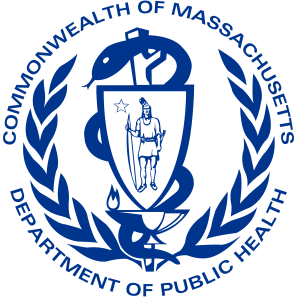 SPOT PIP Process Overview and Exercises
SPOT Performance Improvement Project (PIP) Process
Please Refer to Additional Handouts
Let’s Chat: PIP Teams
Who should be part of  a PIP team?
Step 1: Identify the Problem
Develop one or two sentences on the issue or opportunity being addressed by this PIP. 
Ask for various team members’ perspective on the problem.
Narrow down the problem as much as possible by asking questions. 
Don’t develop a solution at this point.
Step 2: Identify the Goal
Create one specific and targeted sentence on what this PIP aims to achieve.
Use the Specific-Measurable-Attainable-Relevant-Time Bound (SMART) technique to develop a concrete, measurable goal.
Let’s try some examples!
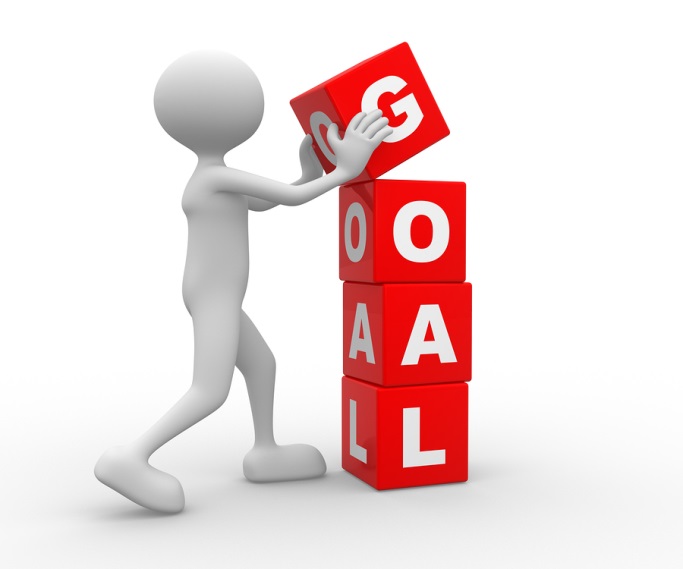 Step 3: Identify Causes and Contributing Factors of the Issue
Conduct a root cause analysis by inviting multiple levels of staff to brainstorm ideas.
Follow the Fishbone Diagram and the Five Whys. 
Consider each category on the Fishbone Diagram as a group, and keep asking why. 
Write down all potential causes and contributing factors on a chalkboard, whiteboard, etc.
Root Cause Analysis (RCA)
“RCA will help you look at the systems in place in your facility and examine what made it possible for an adverse event to happen”
Source: Oregon Patient Safety Commission. (n.d.). Oregon’s guide to root cause analysis in long term care: Investigating with a different lens.
Two Approaches to Investigation: The Old Way
Source: Oregon Patient Safety Commission. (n.d.). Oregon’s guide to root cause analysis in long term care: Investigating with a different lens.
Two Approaches to Investigation: The RCA Way
Adapted from: Oregon Patient Safety Commission. (n.d.). Oregon’s guide to root cause analysis in long term care: Investigating with a different lens.
Let’s Practice Root Cause Analysis
Our scenario:
A resident fell from a lift when being transferred.
The policy clearly states that two staff must be present with each transfer.
Only one nursing assistant was present during the transfer (no other staff were assisting with the transfer).
The resident suffered only minor injuries.
Source: Oregon Patient Safety Commission. (n.d.). Oregon’s guide to root cause analysis in long term care: Investigating with a different lens.
Let’s Practice Root Cause Analysis (cont.)
Step 4: Describe Potential Intervention(s)
Brainstorm all potential interventions or changes to address the root cause(s) of the problem or opportunity.
This should be uninhibited sharing of ideas from all levels of staff about how to address the causes and contributing factors. 
Don’t limit ideas to “how it is done” at the facility. 
Look over the root causes that were generated and identify two or three of those that can be realistically addressed. 
Aim for intermediate and stronger actions on the Classifications of Corrective Actions.
Step 5: Formalize the Intervention(s)
Discuss potential intervention ideas that directly address the selected root causes of the problem.
Consider the steps involved as the intervention may include multiple layers.
Focus on interventions that promote sustainable change.
Aim to improve the underlying systems related to the issue. 
Describe who will be responsible for the intervention (i.e., PIP lead and supporting team), where the team will implement it, and the timeline for implementation.
Step 6: Describe the Measures/Indicators that the PIP Team Will Use
Develop measure(s) or indicator(s) the team will use to monitor ongoing and final outcomes to determine whether the change is effective. 
Be sure to list and describe both process measures and outcome measures.
Step 6: Describe the Measures/Indicators that the PIP Team Will Use (cont.)
Process Measures: Describe how the team will know the intervention(s) is/are occurring as planned. 
If the goal is to reduce pressure ulcers by 10 percent by the end of Q4, then a process measure could be the percentage of newly admitted residents receiving admission skin assessments.
Outcome Measures: Describe how the team will know the intervention(s) had the desired effect.
If the goal is to reduce pressure ulcers by 10 percent by the end of Q4, then the outcome measure is the comparison of the number of pressure ulcers at the end of Q4 to the number at the onset of the intervention.
Potential Data Sources
Step 7: Identify How to Inform Residents, Families, and All Levels of Staff of the PIP
Work as a group to identify at least four ways nursing home teams might inform residents, families, and all levels of staff about PIPs or other QAPI activities.
Next, work as a group to choose one of these and identify associated:
Strengths,
Weaknesses,
Opportunities, and
Threats.
Step 8: Determine How the Team Will Identify an Evolving Problem
Evolve: To develop gradually.
Problem: Any question or matter involving doubt, uncertainty, or difficulty.
How might your team identify an evolving problem?
Steps 9 & 10 Occur After the Team Completes the PIP
Step 9: Document Lessons Learned.
After completing the PIP, document key lessons that the team learned through the PIP.
Consider using a “Plus/Delta” approach.
Step 10: Determine Next Steps. 
Performance improvement is a continuous process. In one to two sentences, indicate the follow-up steps that the team will implement to ensure the intervention is working and performance improvement will be sustained.
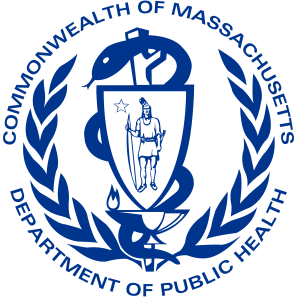 Lessons Learned from SPOT Technical Assistance Visits
Let’s Chat: Lessons Learned
Were you involved in the PIP team during the 2017 SPOT visit?
What lessons learned can you share? 
Let’s use the “Plus/Delta” approach to reflect on the visit.
Lessons Learned from SPOT Technical Assistance Visits
Convening a multi-disciplinary PIP team is vital to uncovering root causes and developing meaningful, feasible interventions.
Developing a meaningful PIP takes staff time, and time constraints make devoting the necessary time difficult. 
Conducting root cause analysis is critical to developing meaningful improvement plans. 
Nursing home teams are accustomed to developing outcome measures and are less familiar with process measures.
Most nursing home teams do not regularly involve all levels of staff, residents, and families in QAPI.
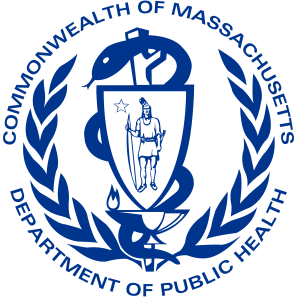 Teamwork and Communication
Think-Pair-Share: Teams
What are dysfunctional behaviors you have experienced when participating on a team? 
Next, think about the best team you have ever been on. What are key elements and important factors that made it your best or most successful team?
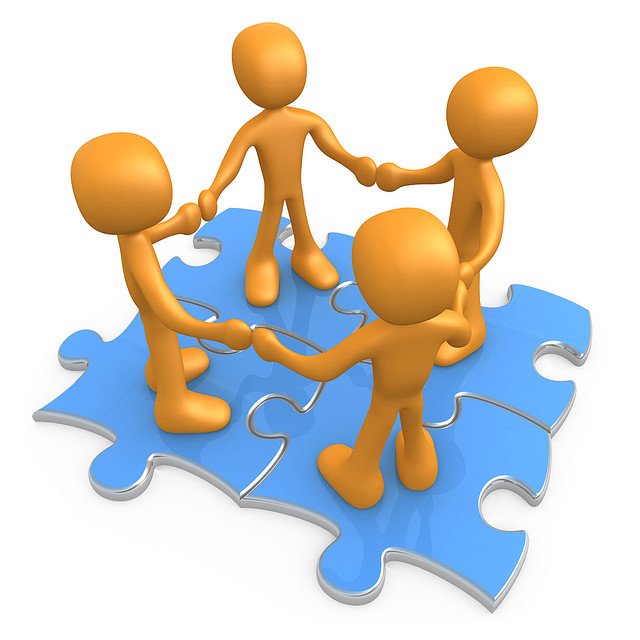 What Defines a Team?
Two or more people who interact dynamically, interdependently, and adaptively toward a common and valued goal, have specific roles or functions, and have a time-limited membership.
Source: Agency for Healthcare Research and Quality. (2018). TeamSTEPPS® 2.0 for Long-Term Care. Retrieved from http://www.ahrq.gov/teamstepps/longtermcare/index.html
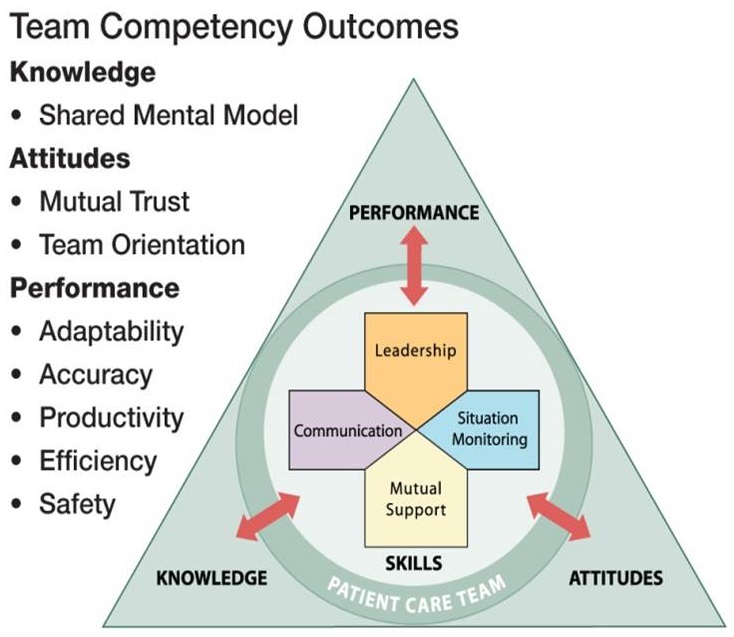 Source: Agency for Healthcare Research and Quality. (2018). TeamSTEPPS® 2.0 for Long-Term Care. Retrieved from http://www.ahrq.gov/teamstepps/longtermcare/index.html
Communication
Effective communication is critical to the effectiveness of a team and to ensuring resident safety.
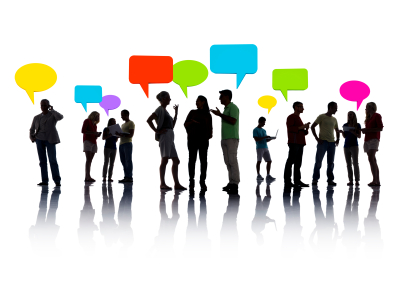 Source: Agency for Healthcare Research and Quality. (2018). TeamSTEPPS® 2.0 for Long-Term Care. Retrieved from http://www.ahrq.gov/teamstepps/longtermcare/index.html
Communication Techniques: SBAR
A technique for communicating critical information that requires immediate attention and action concerning a resident’s condition.
Situation—What is happening with the resident? 
Background—What is the clinical background? 
Assessment—What do I think the problem is? 
Recommendation—What would I recommend?
Source: Agency for Healthcare Research and Quality. (2018). TeamSTEPPS® 2.0 for Long-Term Care. Retrieved from http://www.ahrq.gov/teamstepps/longtermcare/index.html
Communication Techniques: SBAR (cont.)
Situation — What is going on with the resident?
"I am calling about Mrs. Mary Smith, 88 years old, who has had a change in condition. She has a new onset of confusion, has developed a cough, ate very little today, and has been refusing all extra fluids.“ 
Background — What is the clinical background or context? 
“Mrs. Smith has type 2 diabetes, arthritis, osteoporosis, cataracts, stress incontinence, and mild cognitive impairment."
Source: Agency for Healthcare Research and Quality. (2018). TeamSTEPPS® 2.0 for Long-Term Care. Retrieved from http://www.ahrq.gov/teamstepps/longtermcare/index.html
Communication Techniques: SBAR (cont.)
Assessment — What do I think the problem is?
“She is lethargic but responsive to simple verbal commands. She has a dry cough and on auscultation of her lungs has some rhonchi in the right base. Her urine looked cloudy.“ 
Recommendation and Request — What would I do to correct it?
“I am wondering if she is starting with a UTI or a respiratory infection. I think she is stable to stay here but should we get a urine sample, chest x ray, or any lab work?”
Source: Agency for Healthcare Research and Quality. (2018). TeamSTEPPS® 2.0 for Long-Term Care. Retrieved from http://www.ahrq.gov/teamstepps/longtermcare/index.html
Let’s Chat: SBAR
Do you currently use SBAR?
What are successes and barriers associated with its use? 
Do you think that SBAR might work well with all staff, including nonclinical staff? 
How might using SBAR improve resident safety and quality of care and life in your nursing home?
Communication Techniques: Call-Out
Strategy used to communicate important or critical information.
Informs all team members simultaneously during emergent situations 
Helps team members anticipate next steps. 
Important to direct responsibility to a specific individual responsible for carrying out the task.
Source: Agency for Healthcare Research and Quality. (2018). TeamSTEPPS® 2.0 for Long-Term Care. Retrieved from http://www.ahrq.gov/teamstepps/longtermcare/index.html
Communication Techniques: Check-Back
Process of using closed-loop communication to ensure that information conveyed by the sender is understood by the receiver as intended.
The steps include the following:
Sender initiates the message. 
Receiver accepts the message and provides feedback. 
Sender double-checks to ensure that the message was received.
Source: Agency for Healthcare Research and Quality. (2018). TeamSTEPPS® 2.0 for Long-Term Care. Retrieved from http://www.ahrq.gov/teamstepps/longtermcare/index.html
Effective Team Leaders
Organize the team.
Identify a goal and the plan to achieve it.
Assign tasks and responsibilities.
Share the plan.
Monitor and modify the plan.
Communicate changes.
Review the team’s performance.
Source: Agency for Healthcare Research and Quality. (2018). TeamSTEPPS® 2.0 for Long-Term Care. Retrieved from http://www.ahrq.gov/teamstepps/longtermcare/index.html
Effective Team Leaders (cont.)
Establish “rules of engagement.” 
Manage and allocate resources. 
Provide feedback to team members.
Facilitate information sharing.
Facilitate conflict resolution.
Encourage team members to assist one another.
Model effective teamwork.
Source: Agency for Healthcare Research and Quality. (2018). TeamSTEPPS® 2.0 for Long-Term Care. Retrieved from http://www.ahrq.gov/teamstepps/longtermcare/index.html
Bumper Stickers: Unit-Based Meetings/Team Events
I           Meetings!
Honk if Your Team Has Awesome Unit-Based Meetings in Your Nursing Home!
Go Team!
Team Events
Sharing the Plan: 
Brief – Short session prior to starting a shift or other event to share the plan, discuss team formation, assign roles and responsibilities, establish expectations and climate, anticipate outcome and likely contingencies.
Source: Agency for Healthcare Research and Quality. (2018). TeamSTEPPS® 2.0 for Long-Term Care. Retrieved from http://www.ahrq.gov/teamstepps/longtermcare/index.html
Briefing Checklist Example
Who is on the team?
Do all team members understand and agree upon their roles?
Are responsibilities understood?
Any changes to resident plans of care?
Is the necessary staff available?
How is the workload for the day? Are adjustments needed?
Are necessary resources available?
Source: Agency for Healthcare Research and Quality. (2018). TeamSTEPPS® 2.0 for Long-Term Care. Retrieved from http://www.ahrq.gov/teamstepps/longtermcare/index.html
Team Events (cont.)
Monitoring and Modifying the Plan: 
Huddle – “Touch base” meeting conducted as needed to re-establish situational awareness, reinforce plans already in place, and assess the need to adjust the plan.
Source: Agency for Healthcare Research and Quality. (2018). TeamSTEPPS® 2.0 for Long-Term Care. Retrieved from http://www.ahrq.gov/teamstepps/longtermcare/index.html
Team Events (cont.)
Reviewing the Team’s Performance: 
Debrief – Informal information exchange session designed to improve team performance and effectiveness through lessons learned and reinforcement of positive behaviors.
Source: Agency for Healthcare Research and Quality. (2018). TeamSTEPPS® 2.0 for Long-Term Care. Retrieved from http://www.ahrq.gov/teamstepps/longtermcare/index.html
Debriefing Checklist
Was communication clear?
Were errors made or avoided?
Were roles and responsibilities understood? 
Were resources available? 

Was situation awareness maintained? 
What went well? 
Was workload distribution equitable?
What should improve? 
Was task assistance requested or offered?
Source: Agency for Healthcare Research and Quality. (2018). TeamSTEPPS® 2.0 for Long-Term Care. Retrieved from http://www.ahrq.gov/teamstepps/longtermcare/index.html
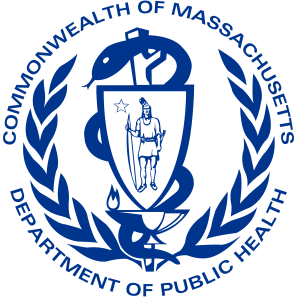 Sustainability: Holding on to the Gains
Let’s Chat: Sustaining Gains
How does your team sustain gains?
Sustainability: Holding on to the Gains
Staff
Brainstorming: Methods to Educate Staff
What methods can you use to educate staff?
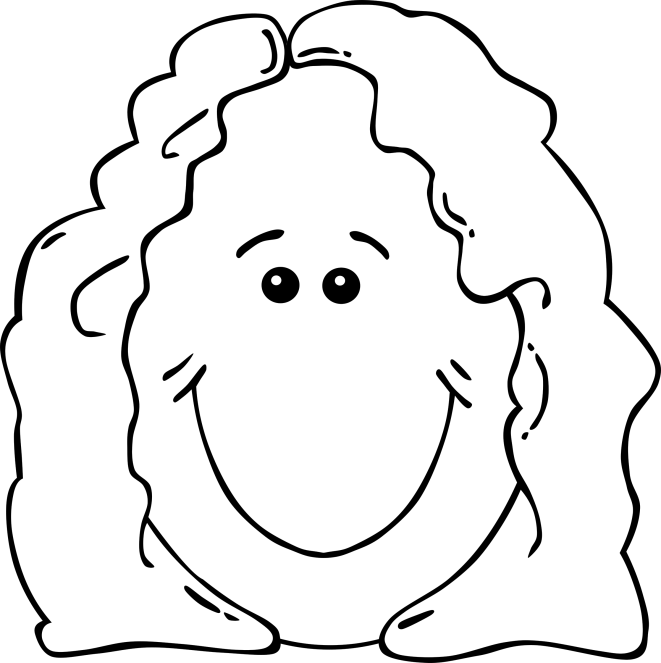 Organization
Process
“Wow!” and “How about…?” Debrief
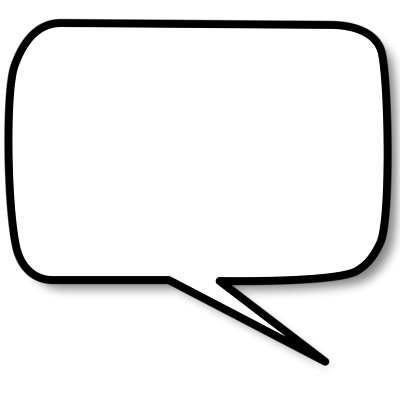 “Wow!”

“How about…?”
Questions and Answers
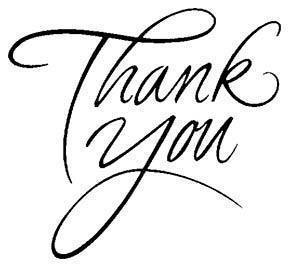